Frühjahrsfest
Lilly Dichte, Klara Geier, Pauline Platzer; Friederike Riedel
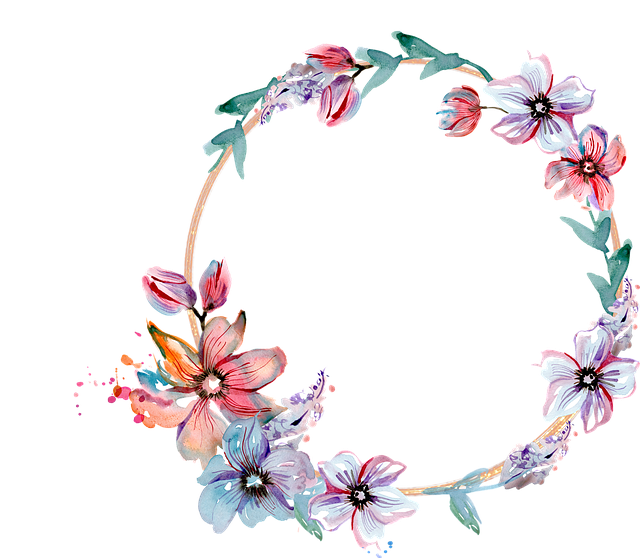 Quiz:
Bei dem nun folgenden Quiz gibt es jeweils drei Auswahlmöglichkeiten (A,B,C) Um die Frage zu beantworten haltet euer Schild mit der jeweiligen  Antwortmöglichkeit hoch. Die Lösung wir mit einem           markiert. 
Viel Spaß !
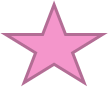 Frage 1: Wie heißt dieser Frühblüher?
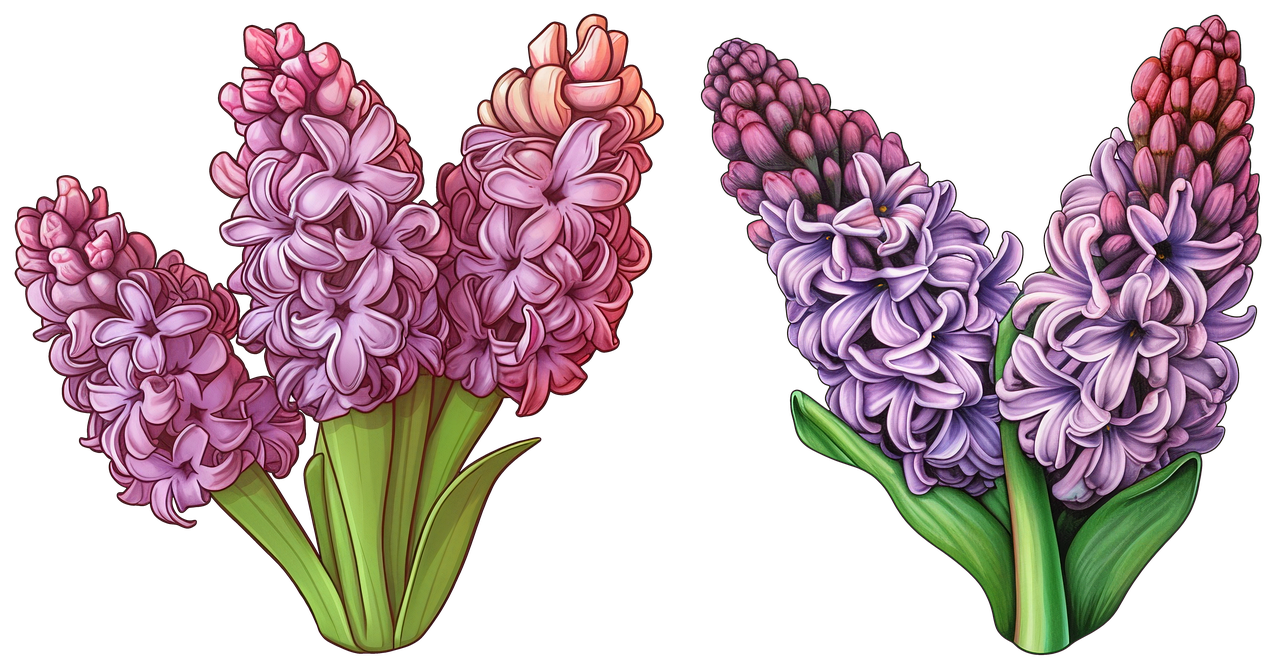 A) Tulpe
B) Schneeglöckchen 
C) Hyazinthe
Frage 2: Welche Farben sind typisch für die Blüten des Krokus im Frühling?
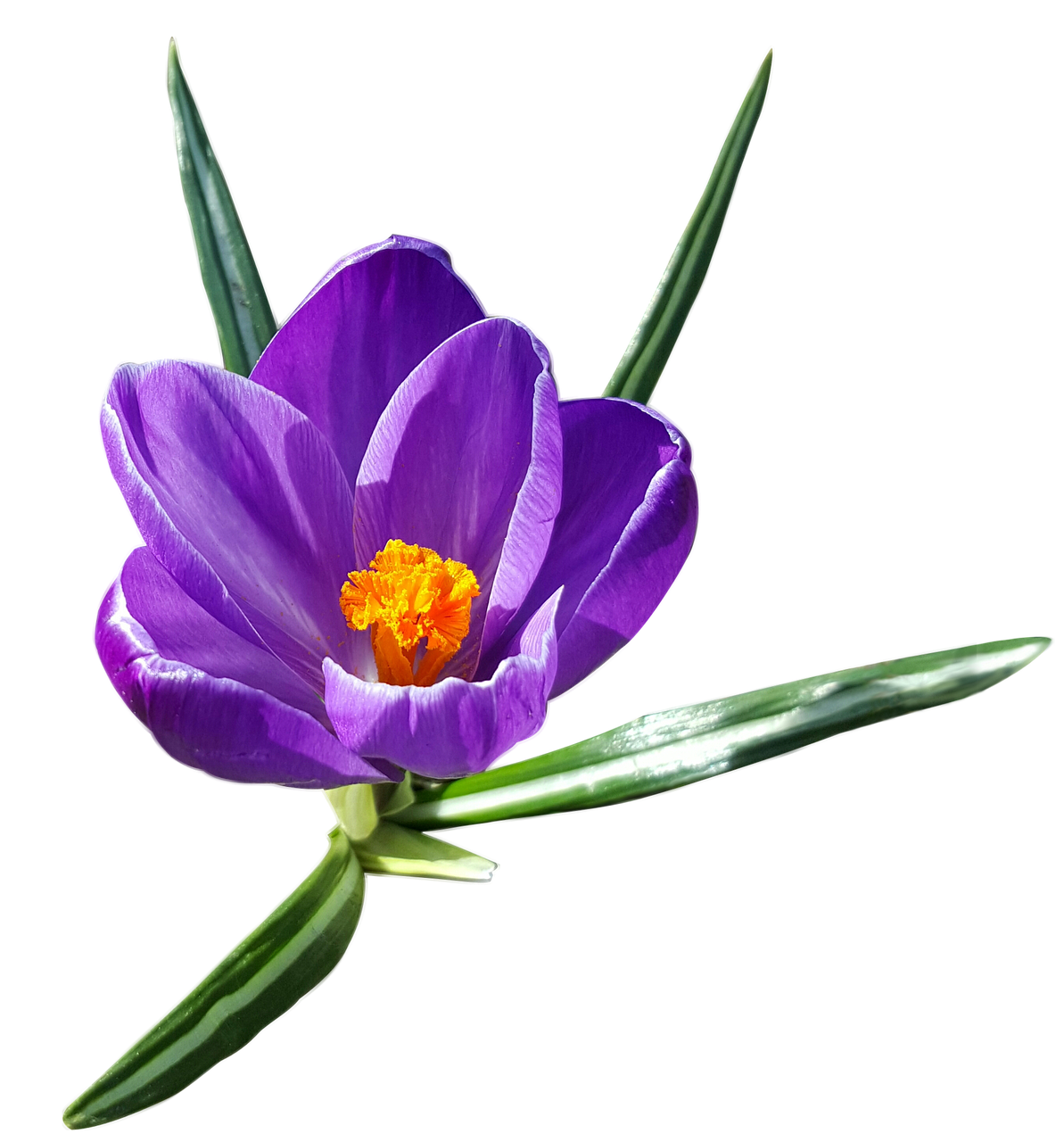 A) Rot und Gelb
B) Blau und Lila
C) Weiß und Orange
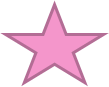 Frage 3: Wie nennt man diesen Frühlingsblüher?
A) Schneeglöckchen
B) Löwenzahn 
C) Narzisse
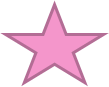 Frage 4: Wie heißt dieser Frühblüher?
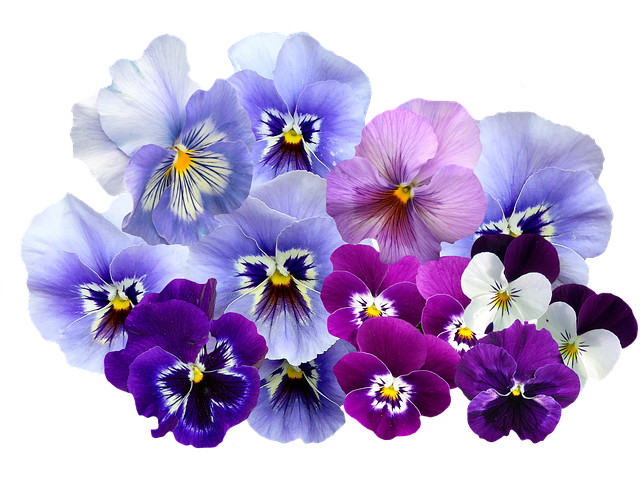 A) Stiefmütterchen 
B) Krokus 
C) Veilchen
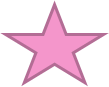 Frage 5: Welche Blume wird oft mit kleinen, weißen, glockenförmigen Blüten und einem süßen Duft in Verbindung gebracht?
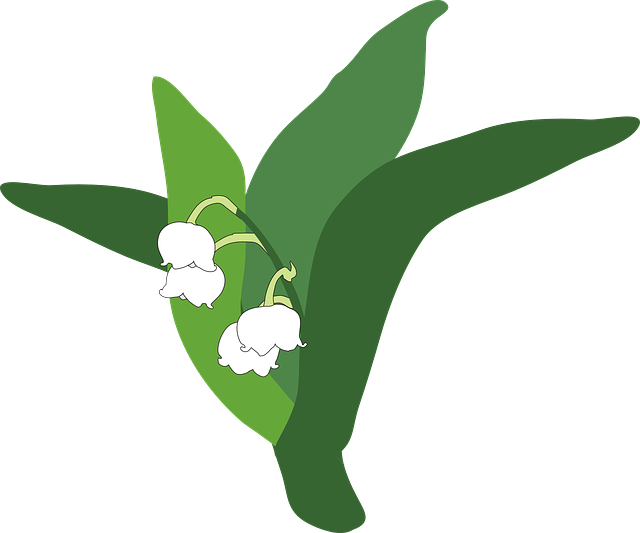 A) Tulpe 
B) Maiglöckchen
C) Schneeglöckchen
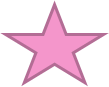 Frage 6: Welcher der drei Frühblüher ist essbar?
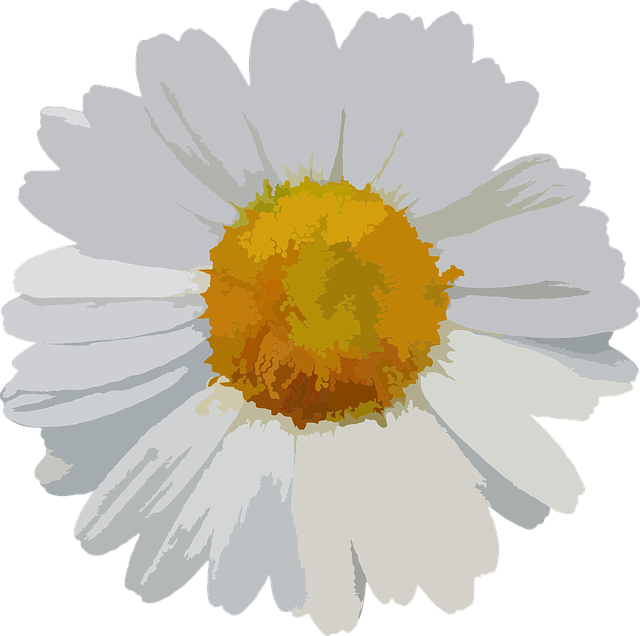 A) Gänseblümchen 
B) Bärlauch
C) Tulpe
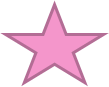 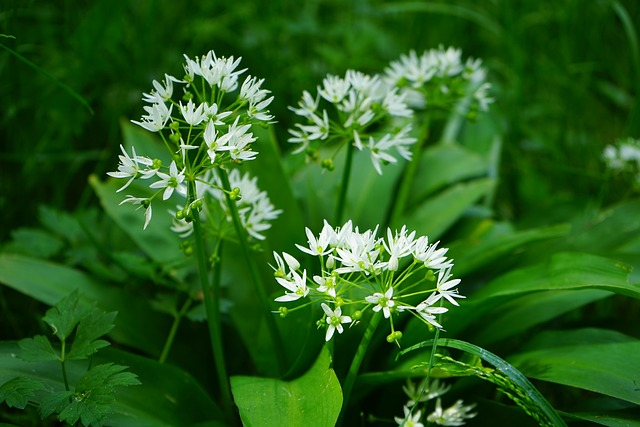 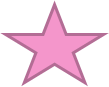 Frage 7:Welche Blume hat eine röhrenförmige Trompete in der Mitte, ist oft gelb oder weiß?
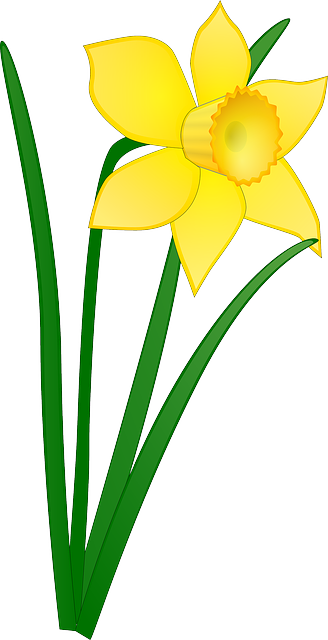 A) Gänseblümchen 
B) Sonnenblume 
C) Narzisse
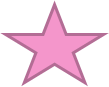 Frage 8:Welche Blume wird auch als "Frühlingskönigin" bezeichnet und hat runde, bunte Blüten?
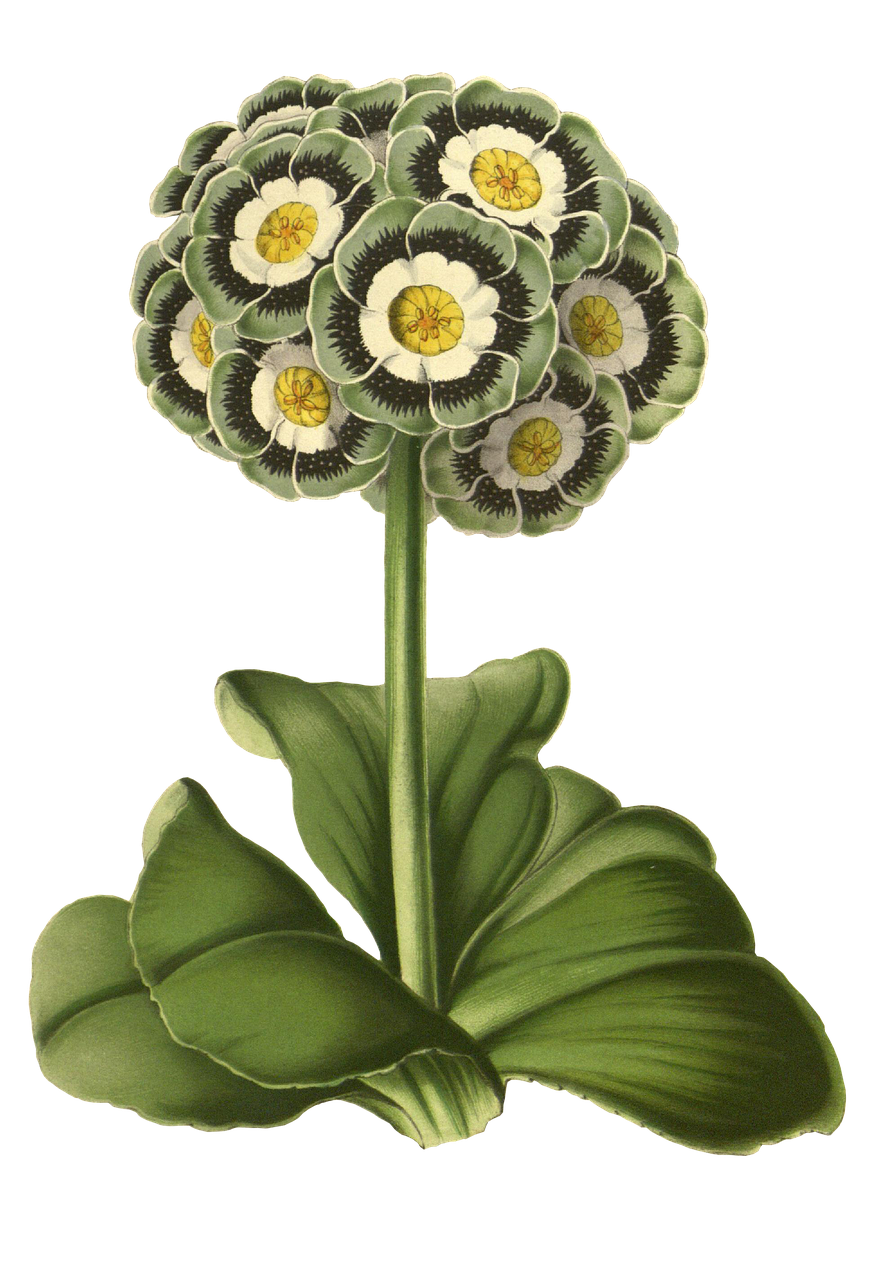 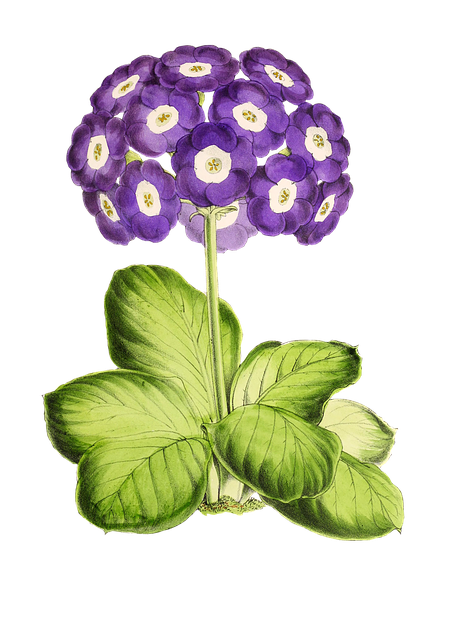 A) Primel
B) Rose
C) Blaustern
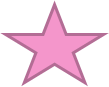 Frage 9:
Frage 10
Danke für eure Mitarbeit !
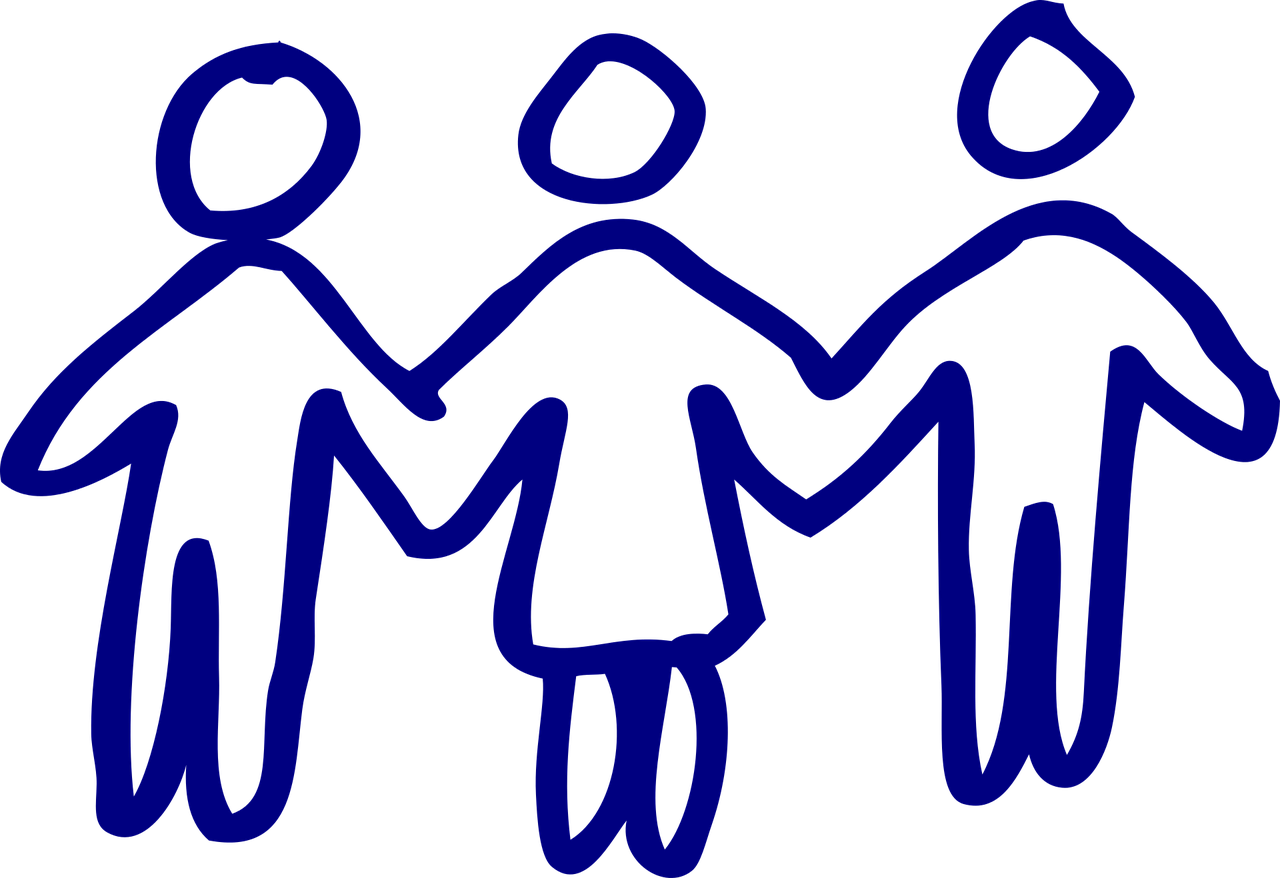